Faculty Leaders: Program Coordinators/Liaisons/Leaders
Presenters
Stephanie Curry, ASCCC Curriculum Chair 2021-2022 
Christopher Howerton, ASCCC North Representative 
Michelle Pilati, ASCCC OERI Faculty Coordinator
Breakout Description
The Academic Senate champions the various leadership roles of faculty at their colleges and at the state level while fostering effective faculty participation in governance to effect change. This session is intended to explore the various supportive faculty leadership roles at a local college and learn how the Academic Senate facilitates and supports the ongoing development of faculty leaders.
[Speaker Notes: “Include types here (GP, Pro Dev, SLO, CTE, DE, OER/ZTC, CPL/CBE, Diversity/IDEA, other?)” (removed that sentence) I’m not sure what the goal is with that last sentence. I wonder if this might be something to draw out in the chat - perhaps asking everyone to indicate their leadership role - if they have one. And inviting them to share a role that exists at their college that they believe to be unique or different...]
Pre-Session Goals
Meet fellow faculty champions  
Discuss role on campus in curriculum  
Learn about curriculum related trends intersectionality of the positions 
Ethnic Studies Requirement  
Inclusion, Diversity, Equity, and Anti-Racism (“IDEA”) 
Open Educational Resources (OER) 
Guided Pathways (Guided Pathways)
Online Education (new Federal Definitions) 
Credit by Exam (CBE)/ Credit for Prior Learning (CPL) 
Professional Development 
Understand how the ASCCC can support your work
Who is in the room?
What areas do you work in?
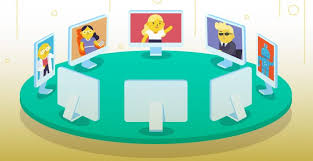 [Speaker Notes: I like the idea of a word cloud option. Also a poll on why this session? (chat option)]
In chat...who are you, role in college, role in curriculum, unique roles
System Structures: Impact on Student and what we can do as faculty members
Advocating for change
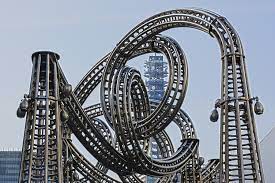 [Speaker Notes: Michelle and Christopher]
How does your work relate to Curriculum?
Faculty Equity, Guided Pathways, Counseling, Tutorial, Library, Online Education, Instructional Design, Professional Development and other areas are integral to the curriculum process 
Curriculum Developers and Committees need a wide variety of expertise to ensure our curriculum is equitable and intentional to meet student needs 
Subject expertise is essential but is is also important to bring in other voices and ideas 
Faculty not only have the role of creating curriculum but also implementing. Many faculty roles are there to support and improve that implementation and make sure that it is student focused.
Your role is defined in the 10+1
Curriculum including establishing prerequisites and placing courses within disciplines
Degree and certificate requirements
Grading policies
Educational program development
Standards or policies regarding student preparation and success
District and college governance structures, as related to faculty roles
Faculty roles and involvement in accreditation processes, including self-study and annual reports
Policies for faculty professional development activities
Processes for program review
Processes for institutional planning and budget development 
Other academic and professional matters as are mutually agreed upon between the governing board and the academic senate.
#1 in the 10+ 1
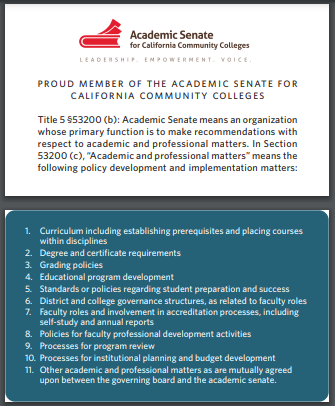 [Speaker Notes: Address multi campus districts]
Ethnic Studies Requirement
AB 1460 (Weber 2020) - requires CSU students to take a class in one of four ethnic studies disciplines: Native American studies, African American studies, Asian American studies or Latina and Latino studies.
Students who begin their journey to a CSU degree in fall 2021, there will be a requirement in place that students complete a 3-unit course in Ethnic Studies as part of their baccalaureate degree. 
Addition of Area F to CSU General Education--Ethinic Studies
“This lower-division, 3 semester (4 quarter) unit requirement fulfills Education Code Section 89032. The requirement to take a 3 semester (4 quarter) unit course in Area F shall not be waived or substituted.” CSU GE Policy
What does the Ethnic Studies this mean for our colleges
Most colleges will need new or additional ethnic studies curriculum 
Students will need counseling and tutorial support to meet new requirement 
College faculty will need professional development on the new requirement including its role in equity 
Articulation officers will need support to make sure Ethnic Studies Courses are articulated and students can use them to meet Area F requirements 
Librarians will need to increase materials on ethnic studies topics to support instruction 
All of these things need to be done collectively and collaboratively with subject experts. 
Who on your campus should be involved in these discussions?
IDEA
Inclusivity, Diversity, Equity, and Anti-Racism
ASCCC Call to action - “prioritize culturally responsive curricular redesign”
Curriculum, yes - and more
Who?
How?
[Speaker Notes: While our colleges have always strived to be equity focused, these efforts have taken on a new urgency - and all faculty are in a unique position to effect real change. While curriculum is a central component here, there really is no element of the college and our work that can’t benefit from a reconsideration with an IDEA-focused lens. But how do you operationalize that lens - how do you effect meaningful change? And who is in the lead? Share your ideas in the chat - we’d love to get a sense of what you are doing.]
IDEA - Who and How?
Who? Everyone.
How? Every which way.
Where? Everywhere.
Considering the how..
Parallel efforts
No need to take a singular approach
Professional development
Curricular review
Process and policy review
Engage students
[Speaker Notes: Michelle’s answers/ideas to her question - with additions from co-presenters - perhaps?]
IDEA - Where?
Are your policies and practices as student-friendly as they could be?
Have you ever tried to…
register for a course?
connect a student with support services?
apply for financial aid? 
obtain text information before a class starts?
Where do you start?
IDEA, OER, and Curriculum
Is your schedule of classes a student-friendly tool that assists students in finding what they need?
Do students have all the information they should have - and we are required to provide - when they register for classes?
What should they know?
OER (Open Educational Resources) and Equity
OER and Curriculum
OER and Curriculum Resources
•ASCCC-OERI.org > Resources > ASCCC OER Quick Guides > Articulation, Curriculum and OER
•https://asccc-oeri.org/articulation-curriculum-and-open-educational-resources/
OER and IDEA
•“Open” allows you to modify anything…
•“CIS gender, White men from Western countries make up about 20 percent of the global population and yet they are writing 80 percent about the world.” 
- Siko Bourterse
OER Creates Opportunities
•Opportunity for improvements in design in open authoring and publishing
•Culturally responsive teaching with culturally responsive textbook examples
•Create resources relevant to your students
If it’s open, you can fix it...
Type “teacher” in Google Images and see what pops up even with a CC BY license.
But what if we went to Disabled And Here: Photography featuring disabled BIPOC (Black, Indigenous, people of color), varied body sizes/types, sexual orientations, and gender identities in the Pacific Northwest; License CC BY 4.0
We need:
Diverse authors and artists to tell multiple stories and perspectives.
To think about WHO is our audience.
Improvements can vary from small to large...
•Biology text: Updating images and case studies to reflect our student body; including current understanding of sex and gender; adding diverse scientists.
•Spanish text: Modifications of gender pronouns
•Psychology text: Presenting gender as a non-binary concept
•Statistics for Social Justice Studies
•Collaborations
Guided Pathways
Designing with the Student in Mind...or better yet with the Students
Curriculum is not only in the ASCCC 10+1 but also in the  Students 9+ 1 
Guided Pathways is about dismantling barriers in policies and processes. Curriculum is full of both…
It's time to ask “why do we do this?”, “is this the best thing for students?” 
Guided Pathways gives us the opportunity to disrupt and dismantle structures that hurt students.  
Has your college holistically looked at your curriculum processes and procedures and have you included your students in that review.
Online Education
On August 24, 2020, the US Department of Education issued the final rules on distance learning. The final regulations were drafted during the 2019 negotiated rulemaking process and will take effect July 1, 2021. The proposed changes will help us better align Title 5 Distance Education regulations with the Federal distance education regulations.
Key areas include:
• Addition of a list of technologies used to deliver instruction to students into the definition of distance education,
• More detail on “substantive” interaction and “regular” interaction, and
• Clarification that an instructor is one who meets the qualifications established by the accrediting agency.
New Definition of Distance Education
§ 55200. DEFINITION AND APPLICATION.
Distance education means education that uses one or more of the technologies listed in subdivisions (a) through (d) to deliver instruction to students who are separated from the instructor(s) and to support regular and substantive interaction between the students and instructor(s) either synchronously or asynchronously. A correspondence course is not distance education. Technologies that may be used to offer distance education include:
(a) The internet;
(b) One-way and two-way transmissions through open broadcast, closed circuit, cable, microwave, broadband lines, fiber optics, satellite, or wireless communications devices;
(c) Audio conferencing; or
(d) Other media used in a course in conjunction with any of the technologies listed in subdivisions (a) through (c) of this section.
Defining Substantive Interaction
In addition to the requirements of section 55002 and any locally established requirements applicable to all courses, district governing boards shall ensure that:
(a) Any portion of a course conducted through distance education includes regular effective contact and substantive interaction between the instructor(s) and students, (and among students where applicable), either synchronously or asynchronously, through group or individual meetings, orientation and review sessions, supplemental seminar or study sessions, field trips, library workshops, telephone contact, voice mail, e-mail, or other activities.
(b) Substantive interaction is defined as engaging students in teaching, learning, and assessment, consistent with the content under discussion, and also includes at least two of the following:
(i) Providing direct instruction;
(ii) Assessing or providing feedback on a student’s coursework;
(iii) Providing information or responding to questions about the content of a course or competency;
(iv) Facilitating a group discussion regarding the content of a course or competency; or
(v) Other instructional activities approved by the institution’s or program’s accrediting agency.
Credit for Prior Learning (CPL) Initiative
According to the Success Center for California Community Colleges 
Many non-traditional students (adults age 25+) come to California community colleges with skills gained through military, workplace, and civic experiences. They hold industry credentials, are graduates of public service academies, and were trained for military occupations. At a time when our Vision for Success goals demand us to increase certificate and degree completion and reduce achievement gaps, helping students get through faster is a win for colleges and students alike. Credit for prior learning (CPL) is a strategy to help students get credit for what they already know and can do, saving them time and money on their educational path. 
Research indicates that students who earn CPL:
are roughly twice as likely to complete a degree than those who do not;
accumulate more credits through coursework at the institution than their counterparts, which translates to increased enrollment for colleges;
save an average of 6-10 months in time to degree compared to their non-CPL counterparts
Credit for Prior Learning (CPL) Initiative  (cont.)
Current Practices:
CPL practices varies widely in California Community College
Many award credit for military training (81% approx.)
Fewer award for workplace training (13% approx.)
Current methods for assessing prior learning
Credit by Exam (Title 5 §55050)
Review of Joint Services Transcripts or other military service documents
Standardized Exams - (e.g. AP Credit Exams (Title 5§55052), IB, CLEP and DSST exams)
Credit for Prior Learning (CPL) Initiative  (cont.)
What’s next?
In 2018, two bills mandate CPL in California Community Colleges 
SB1071 - (focus on awarding military and veterans who have an official Joint Services Transcript course credit) Required by Dec. 31, 2020 that each CC district to have updated policy to be consistent with the policy developed by the chancellor and post online 
AB 1786 - establish an initiative to expand the use of course credit at the California Community colleges for student with prior learning. 
Findings and Recommendations to Expand Credit for Prior Learning as a Vision for Success Strategy
Statewide policy recommendations
Locally Integrate CPL into Guided Pathways
Collaborate with four-year segments to ensure transfer of credit
Working together--Your ideas!
Work across roles in faculty and with students, staff and administrators
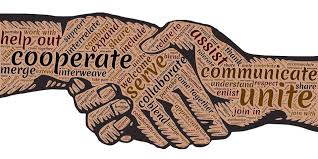 What can ASCCC do for you?
Is this a local issue or a statewide issue 
Papers,resolutions and resources for research 
Local Visits...lets talk 
info@asccc.org
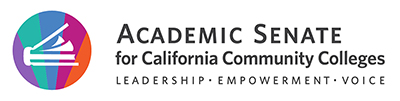 Questions & Discussions
Resources:
CPL - Success Center for California Community Colleges
Fueling the Race to Postsecondary Success - CAEL (March 2010)
Credit for Prior Learning Initiative: Findings and Recommendations to Expand Credit for Prior Learning as a Vision for Success Strategy
ASCCC Guided Pathways 
Ethnic Studies: Looking Back; Looking Forward 
The Passage of AB 1460 and Its Impact on the CCCs
US Department of Education Fact Sheet on Distance Learning